Être « Résilient »en élevage ovin
Sommet de l’Elevage - 4 octobre 2017
Vincent Bellet – Idele
Bernadette Vignaud – CA 03
Fabrice Vassort – CA 43
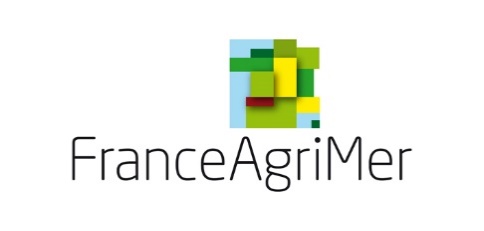 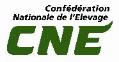 Les élevages qui ont le mieux traversé les aléas 2007-2013
Revenu disponible moyen 2007-2013 en €/UMO exploitant
Résilients : Tiers supérieur
Globalement, des différences de…
Les éleveurs enquêtés vus par leurs conseillers
Investissements : priorité aux conditions de travail
La robustesse résultat d’un équilibre entre autonomie alimentaire et charge de travail
Pastoraux : accès au foncier
Herbagers : maxi pâturage
(plaines et montagnes)
Gérer les aléas : sécheresse, prix des aliments… (hors Ovins-Grandes cultures)
Des systèmes Ovins-Grandes cultures plus sécurisés
Des éleveurs qui restent démunis face à la prédation et au vol
En résumé…